Qari mill-Ittra ta’ 
San Pawl Appostlu  
lir-Rumani
Rum 14, 7-12
Għeżież, ħadd minna ma jgħix għalih innifsu, u ħadd ma jmut għalih innifsu. 
Jekk ngħixu, ngħixu 
għall-Mulej; jekk immutu,
immutu għall-Mulej. Sew jekk ngħixu, mela, sew
jekk immutu, aħna 
tal-Mulej. Kristu għalhekk miet u rxoxta, biex ikun Sid
kemm tal-ħajjin u kemm tal-mejtin.
Imma int, għax għandek
tagħmel ħaqq minn ħuk? 
Jew lil ħuk,
għaliex għandek tmaqdru? Aħna lkoll għad nidhru quddiem it-tribunal ta’ Alla; għax hemm miktub:
‘Daqskemm jien ħaj, jgħid il-Mulej, quddiemi għad jinżel għarrkupptejh kull bniedem, u kull ilsien għad ifaħħar lil Alla.’
Għalhekk kull wieħed minna għad jagħti kont tiegħu nnifsu lil Alla.
Il-Kelma tal-Mulej.
R:/ Irroddu ħajr lil Alla
Salm Responsorjali
R:/ Nemmen li għad 
nara t-tieba tal-Mulej 
f’art il-ħajjin
Il-Mulej id-dawl u 
s-salvazzjoni tiegħi; 
minn min għandi nibża’?
Il-Mulej hu l-kenn tiegħi; quddiem min għandi nitwerwer?
R:/ Nemmen li għad 
nara t-tieba tal-Mulej 
f’art il-ħajjin
Ħaġa waħda tlabt 
lill-Mulej, 
ħaġa waħda nfittex:
li ngħammar f’dar 
il-Mulej 
tul il-jiem kollha ta’ ħajti;
biex nitgħaxxaq 
bil-ħlewwa tal-Mulej 
jien u nħares lejn 
it-tempju tiegħu.
R:/ Nemmen li għad 
nara t-tieba tal-Mulej 
f’art il-ħajjin
Nemmen li għad nara 
t-tieba tal-Mulej f’art 
il-ħajjin.
Ittama fil-Mulej, żomm sħiħ u qawwi qalbek;
ittama fil-Mulej.
R:/ Nemmen li għad 
nara t-tieba tal-Mulej 
f’art il-ħajjin
Hallelujah, Hallelujah
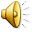 Ejjew għandi, intom ilkoll li tinsabu mħabbtin u mtaqqlin, u jiena nserraħkom, jgħid il-Mulej.
Hallelujah, Hallelujah
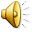 Qari mill-Evanġelju skont  
San Luqa
Lq15, 1-10
R:/ Glorja lilek Mulej
F’dak iż-żmiem, 
il-pubblikani u l-midinbin kienu jersqu bi ħġarhom biex jisimgħu lil Ġesù. U kemm il-Fariżej u kemm
il-kittieba kienu jgemgmu u jgħidu:
“Nies midinba jilqa’ għandu dan li jiekol magħhom.”
U Ġesù qabad u qalilhom din il-parabbola:
“Min hu dak fostkom li jkollu mitt nagħġa u jitlef
waħda minnhom, u ma jħallix id-disgħa u disgħin 
l-oħra fid-deżert biex imur
wara l-mitlufa sa ma jsibha?
U meta jsibha, jifrah biha u jerfagħha fuq spallejh, 
imur id-dar,
isejjaħ għandu lil ħbiebu u 
l-ġirien, u jgħidilhom: ‘Ifirħu miegħi, għax sibt in-nagħġa li kienet intilfitli.’
Ngħidilkom li l-istees jiġri fis-smewwiet:
ikun hemm aktar ferħ għal midneb wieħed li jindem
milli għal disgħa u disgħin bniedem tajjeb li ma kellux bżonn ta’ ndiema.
Jew min hi dik il-mara li
jkollha għaxar drakmiet
u titlef waħda minnhom, li
mhiex sejra tixgħel 
il-musbieħ u tiknes id-dar,
u tibqa’ tfittex bil-għaqal sa ma ssibha?
U meta ssibha, issejjaħ għandha lil ħbiebha u 
l-ġirien, u tgħidilhom: ‘Ifirħu miegħi, għax sibt 
id-drakma li kienet intilfitli.’
Ngħidilkom jien li l-istess ferħ ikun hemm fost l-anġli ta’ Alla għal midneb wieħed li jindem.”
Il-Kelma tal-Mulej
R:/ Tifħir lilek Kristu